SESIÓN 4

¿QUÉ SON LAS 3R? (PARTE 2)
Recordando…
¿Cuáles son las 3R?
¿Cuál es la R más importante?
Reducir
Reusar
Reciclar
Se trata de vivir procurando desechar la menor cantidad posible de residuos, especialmente los de corta vida útil, de plásticos y que no son reciclables.
IMAGE HERE
R1 REDUCIR
Reusar y Reciclar son parte importante de la Economía Circular
Se trata de reparar, recuperar o cambiar el uso que se le da a un recipiente u objeto, a fin de poder usarlo por más tiempo y así alargar su vida útil en vez de desecharlo.
R2 REUSAR
¿Cómo podemos R-E-U-S-A-R?
¡Pausa! 

Ir a la actividad 3
«COMPETENCIA DE REUTILIZAR»

…
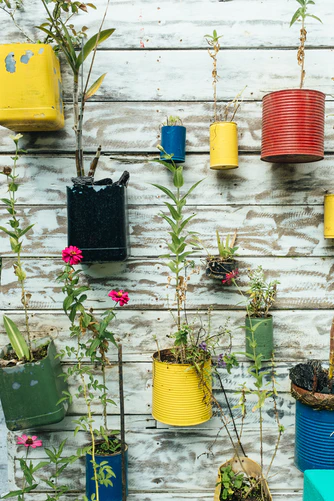 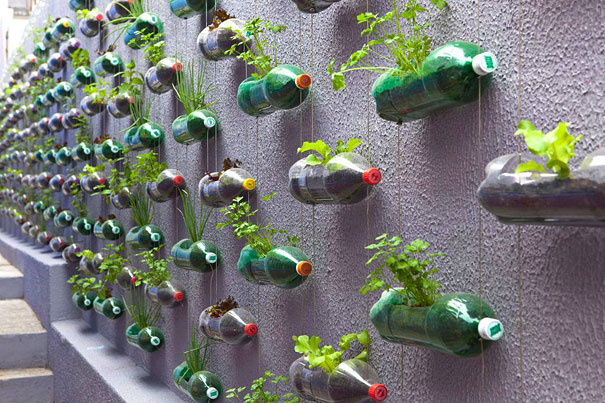 Páginas de revista y periódico
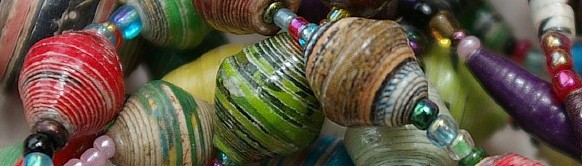 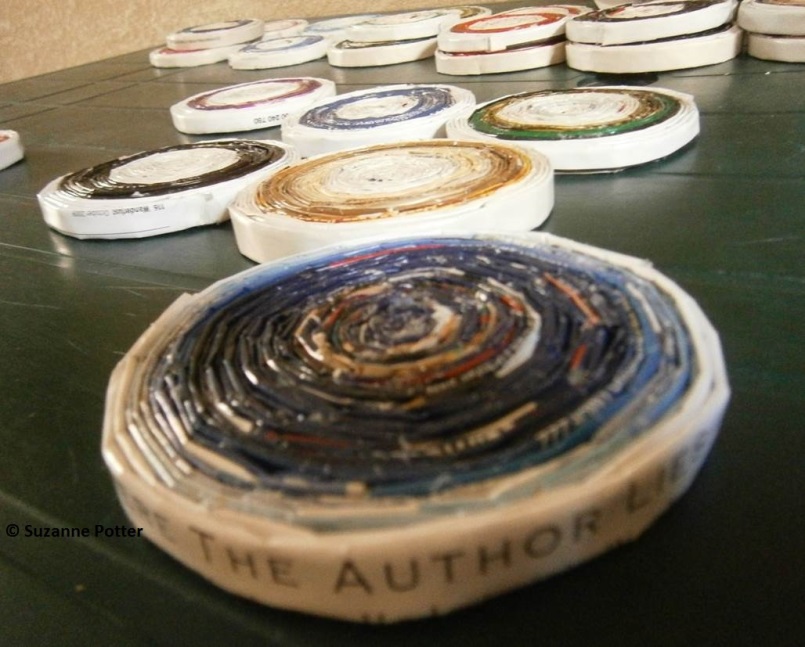 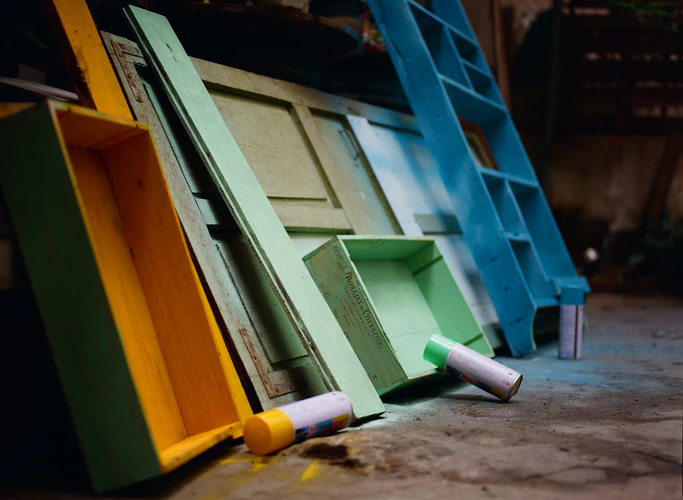 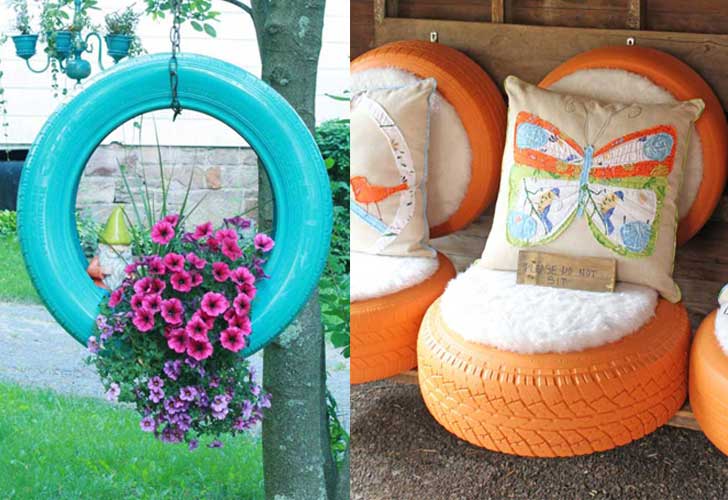 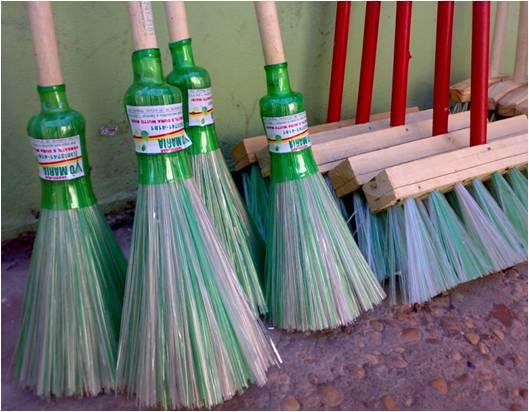 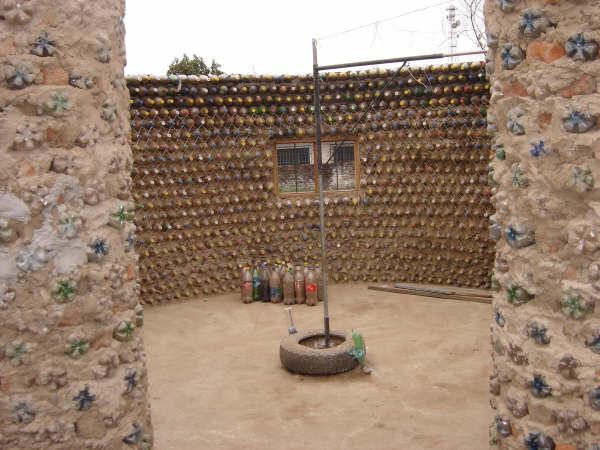 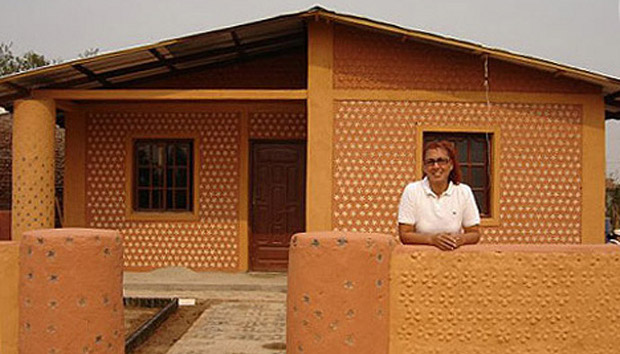 Se trata de someter un artículo que ya cumplió con el uso esperado a un proceso de desintegración y reconformación de la materia prima para generar nuevos artículos.
R3 RECICLAR
¿Cómo podemos R-E-C-I-C-L-A-R-R?
Como personas individuales NO podemos reciclar… 

Pero sí podemos 

SE - PA - RAR

Como primer paso para RECICLAR
El 90% de los residuos SI se pueden RECICLARSólo 10% de los residuos NO SON RECICLABLES
¡Pausa! 

Ir a la actividad 4
«SOBRE EL RECICLAJE»

…
MATERIALES RECICLABLES EN ORDEN DE PREFERENCIA – DE MEJOR A PEOR –
1º. Residuos vegetales
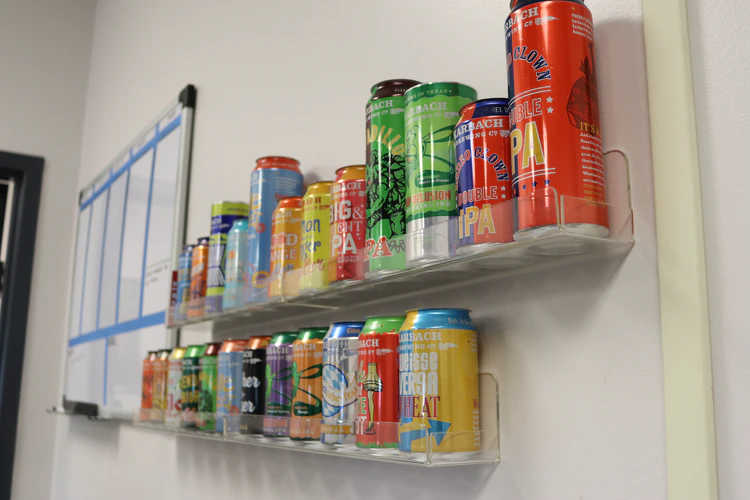 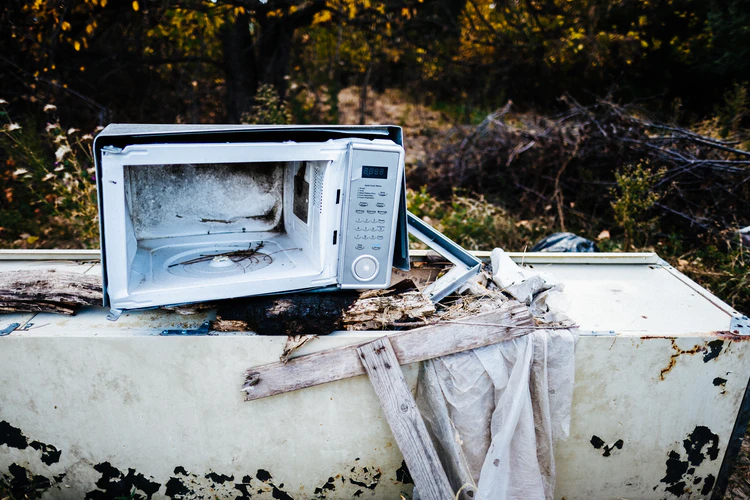 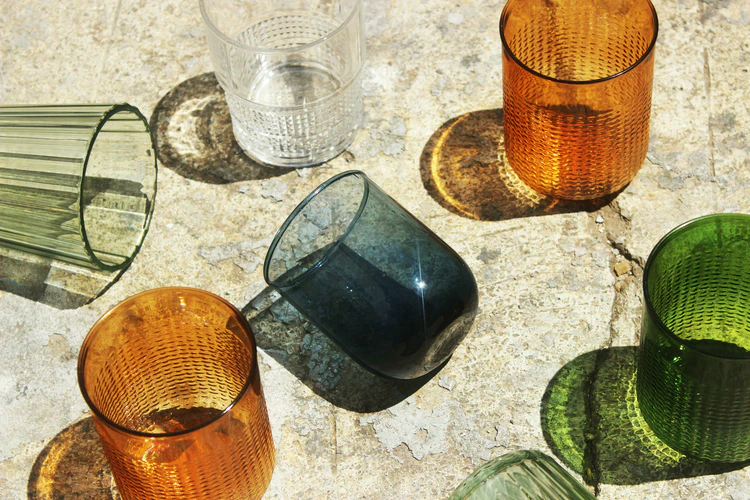 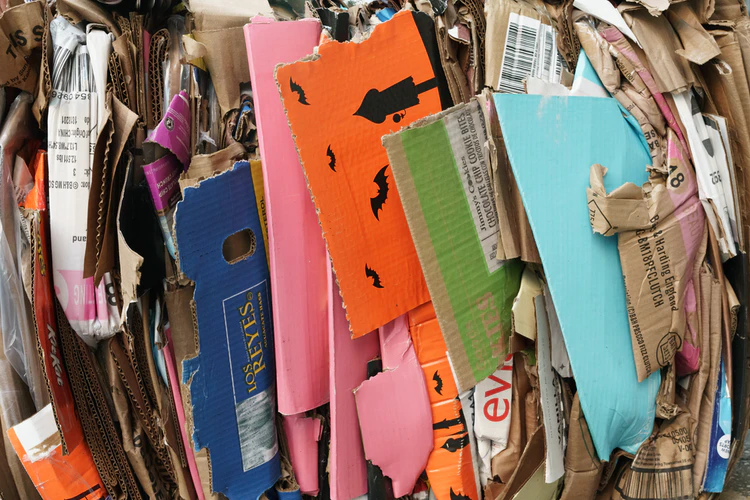 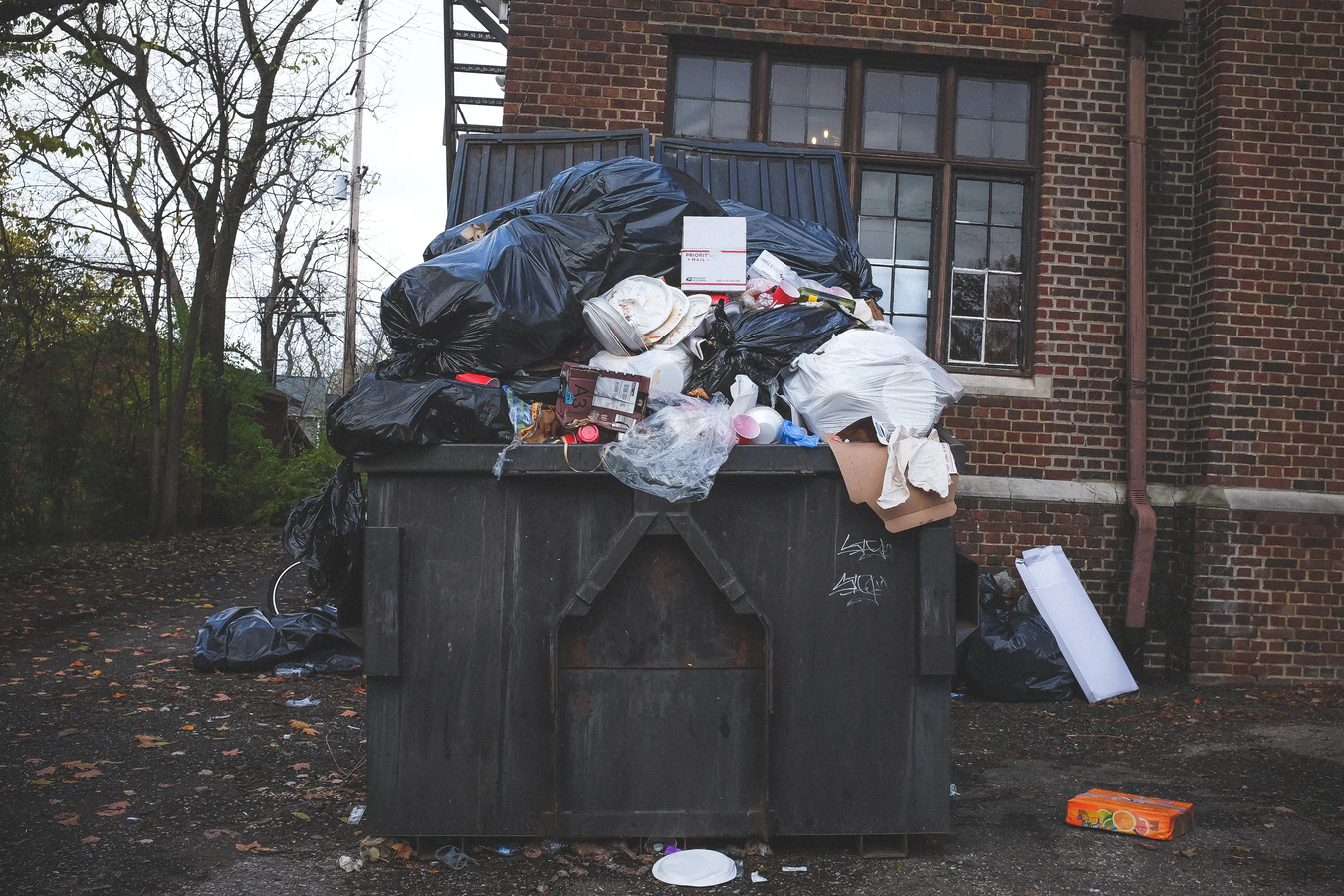 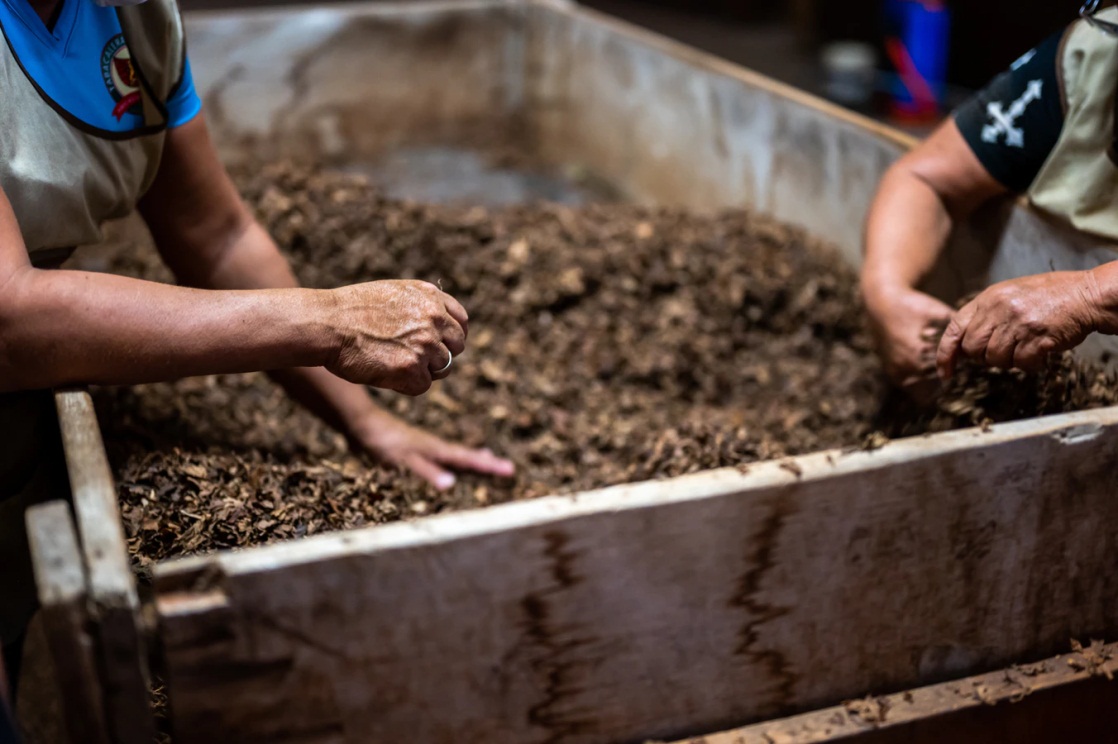 2º. Vídrio
3º. Papel y Cartón
4º. Metales
6º. Plásticos
7º. Electrodomésticos
MATERIALES RECICLABLES EN ORDEN DE PREFERENCIA – DE MEJOR A PEOR –
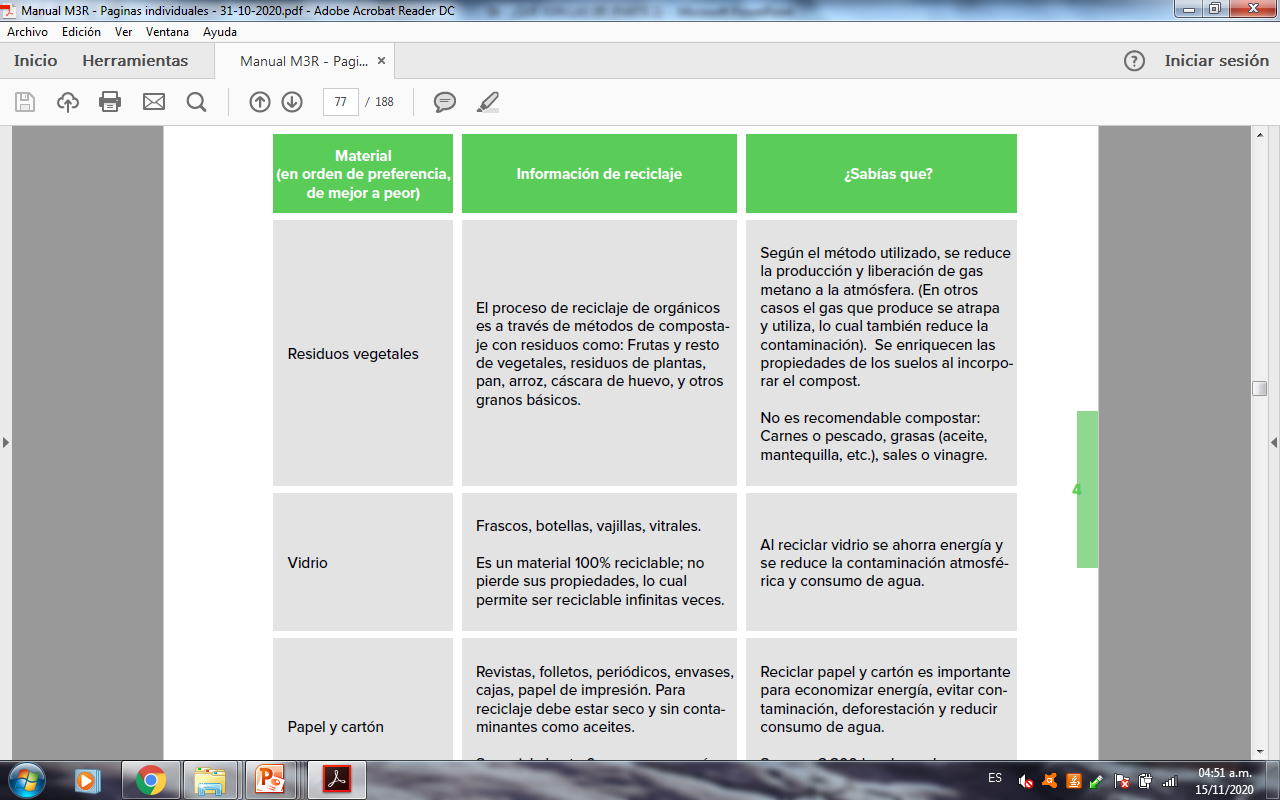 MATERIALES RECICLABLES EN ORDEN DE PREFERENCIA – DE MEJOR A PEOR –
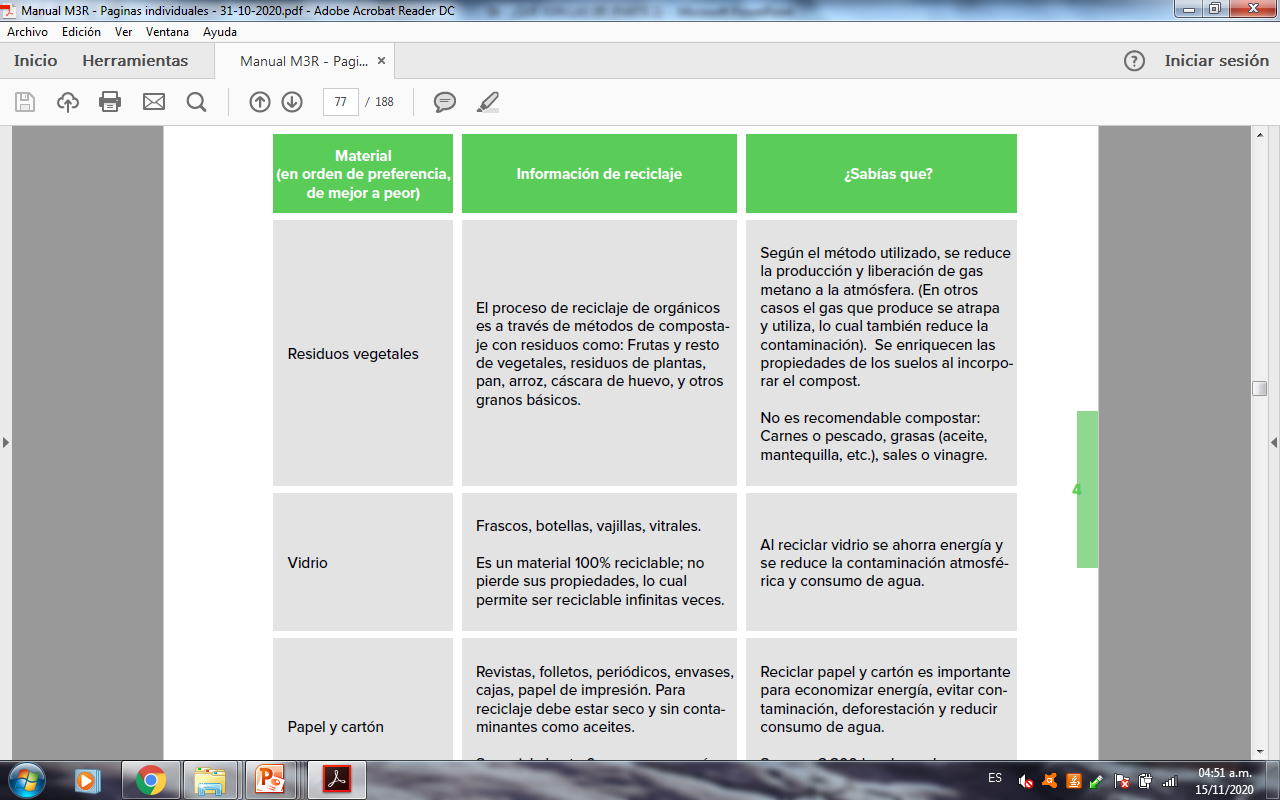 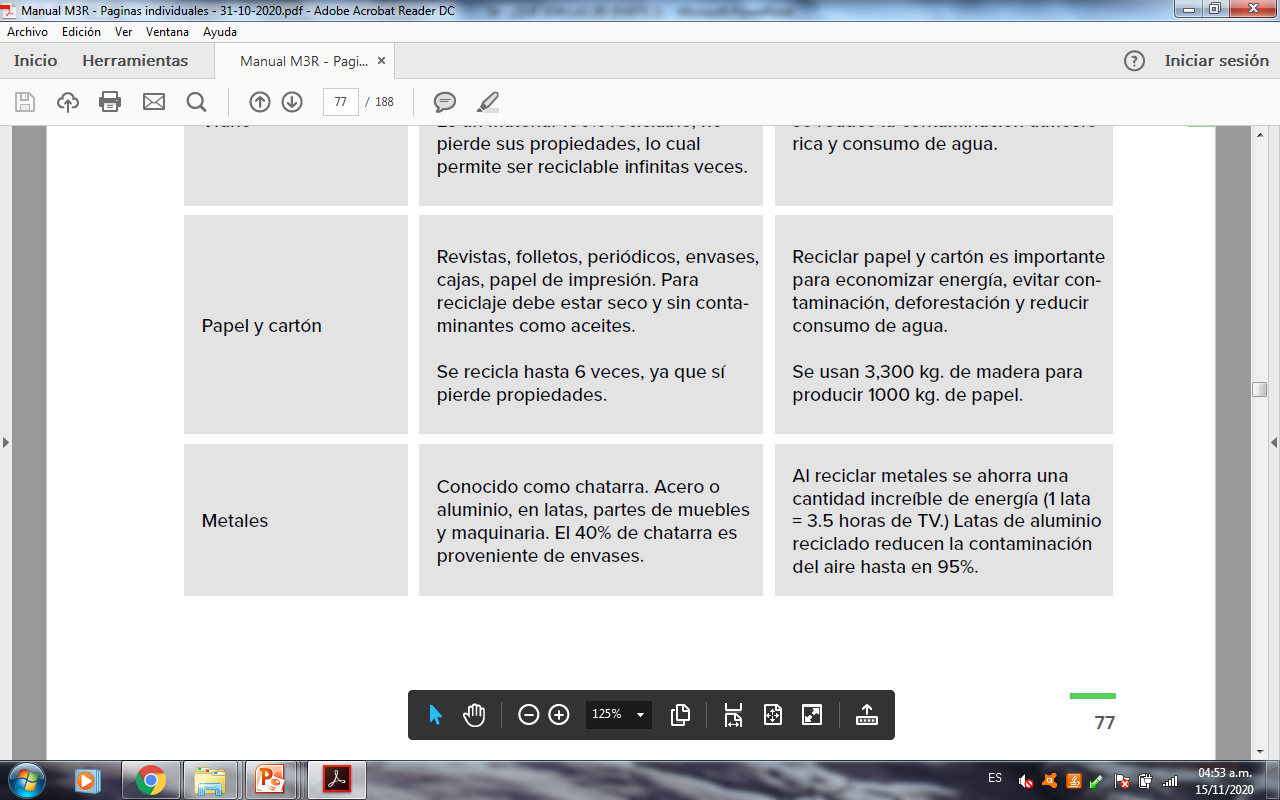 MATERIALES RECICLABLES EN ORDEN DE PREFERENCIA – DE MEJOR A PEOR –
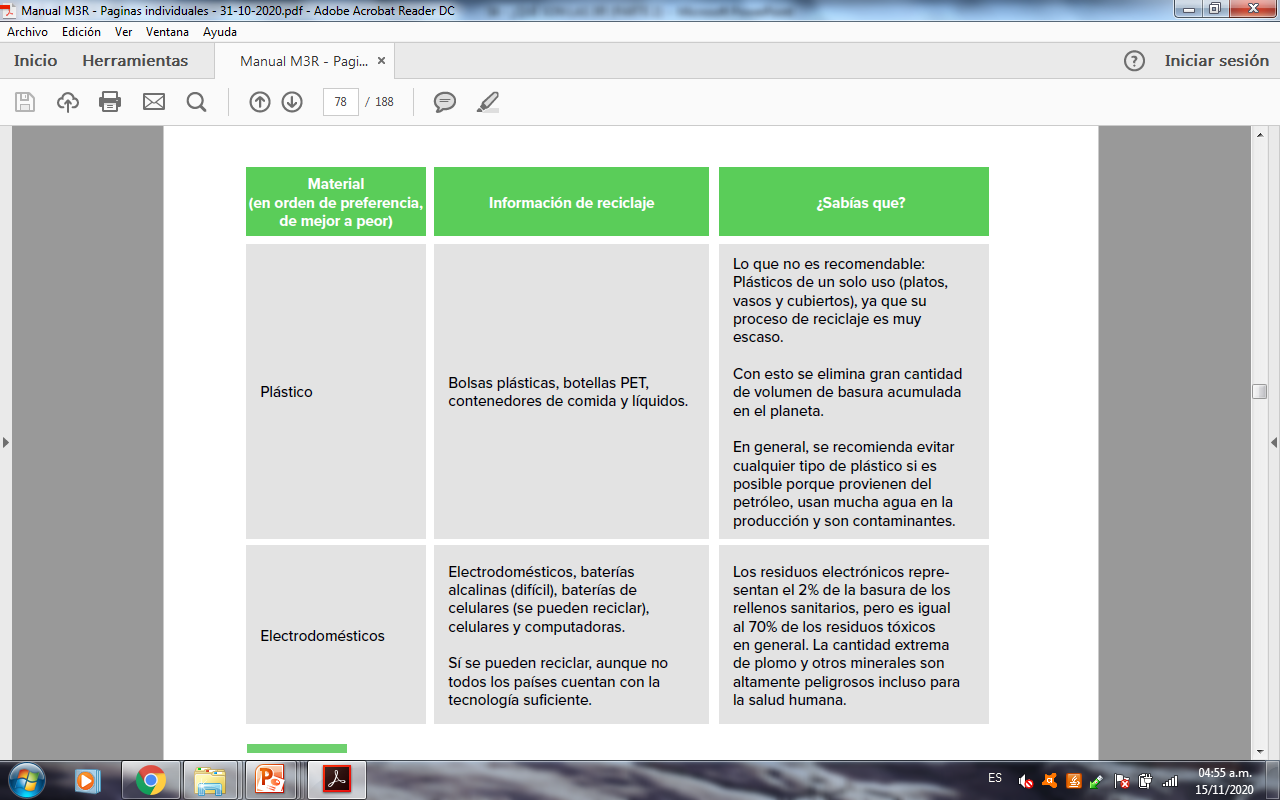 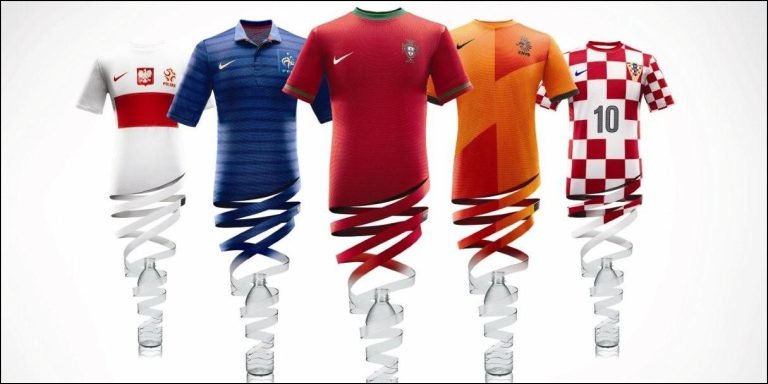 7 botellas de plástico = 1 playera de fútbol